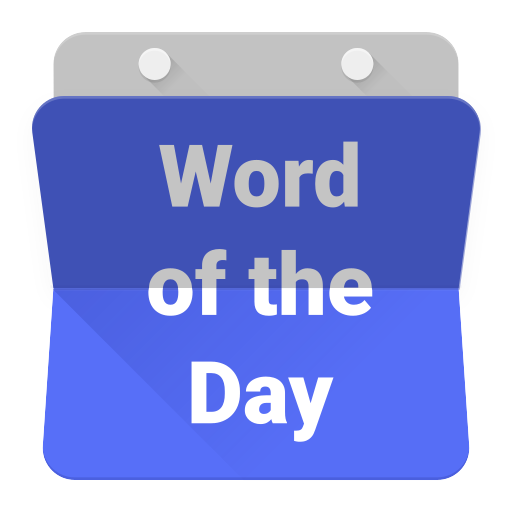 suntik
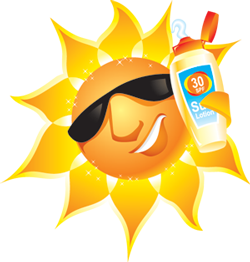 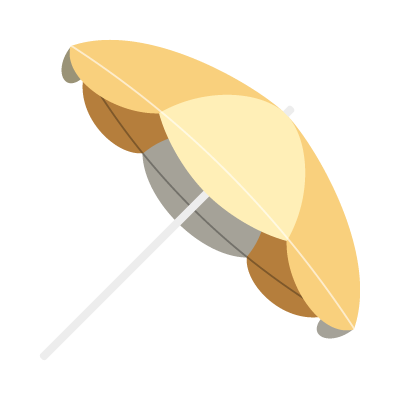 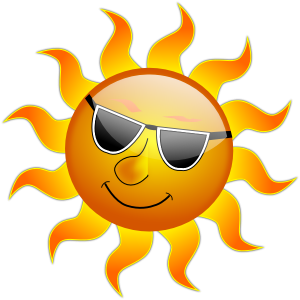 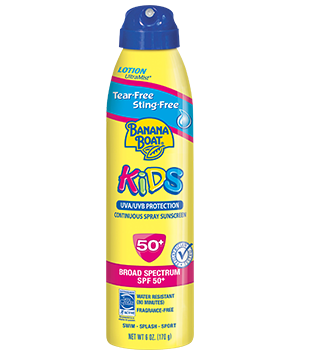 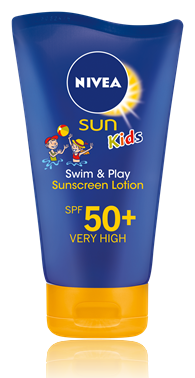 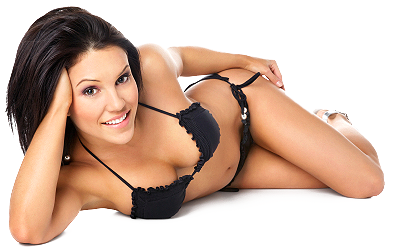 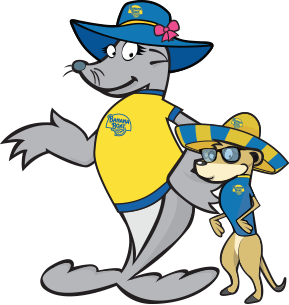 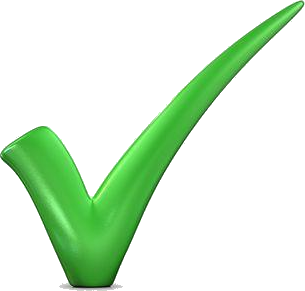 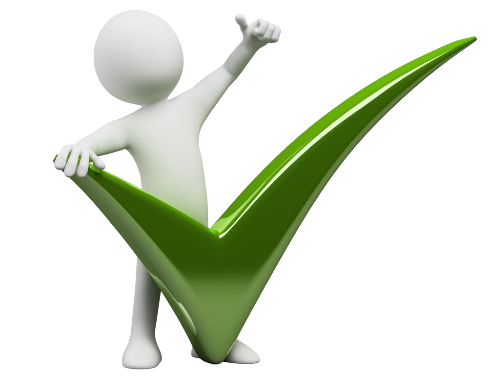 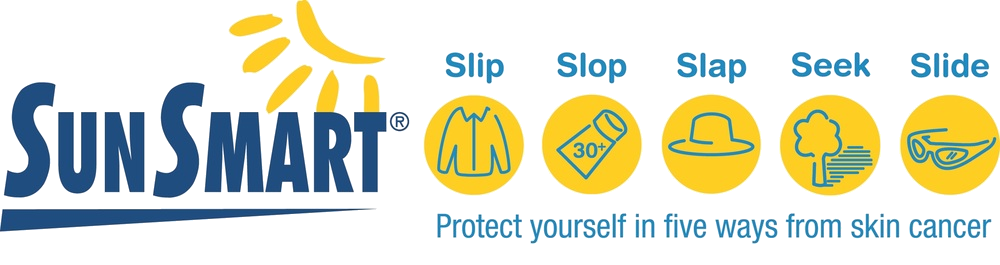 suntik
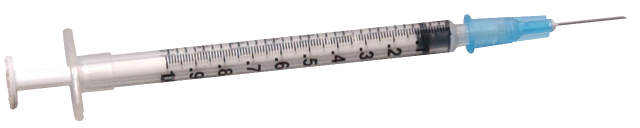 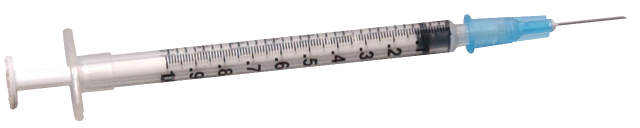 You are probably thinking that “suntik”, pronounced “soohn-tik”,  is the Indonesian word for “sun safe”,  products, right? 
Sorry, but no “tick” (   ) of approval for you this time because the verb “suntik”  means “to inject” in Indonesian.
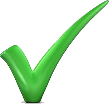 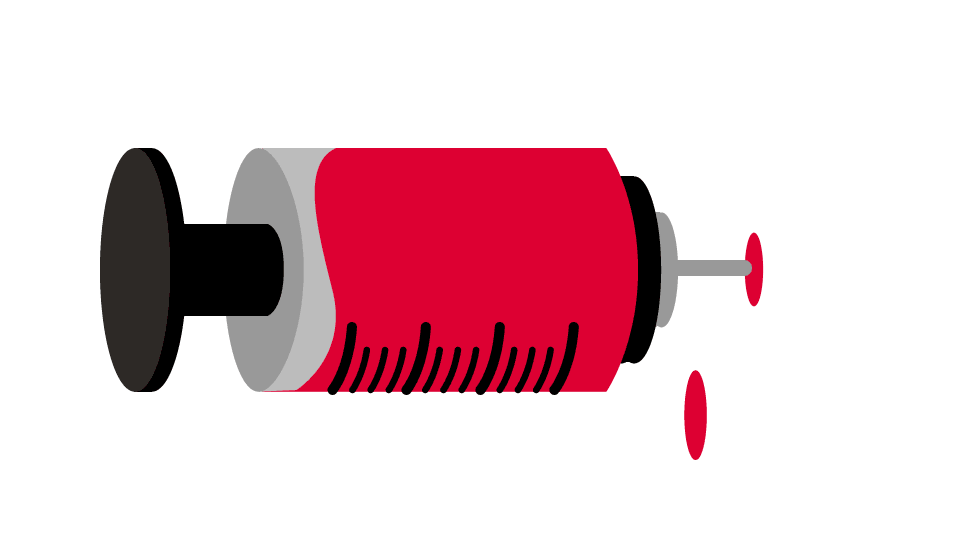 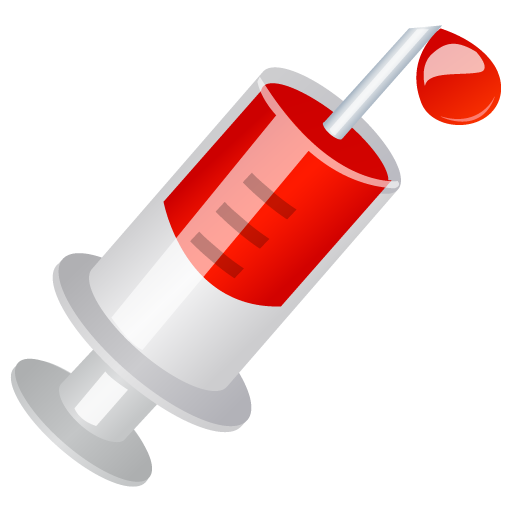 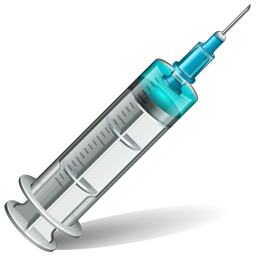 suntik
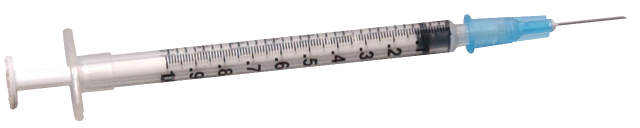 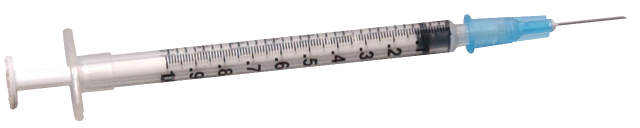 If you don’t play it sun safe there’s a big possibility in your adult years that your doctor will need to “suntik” you prior to removing cancerous cells from your skin!
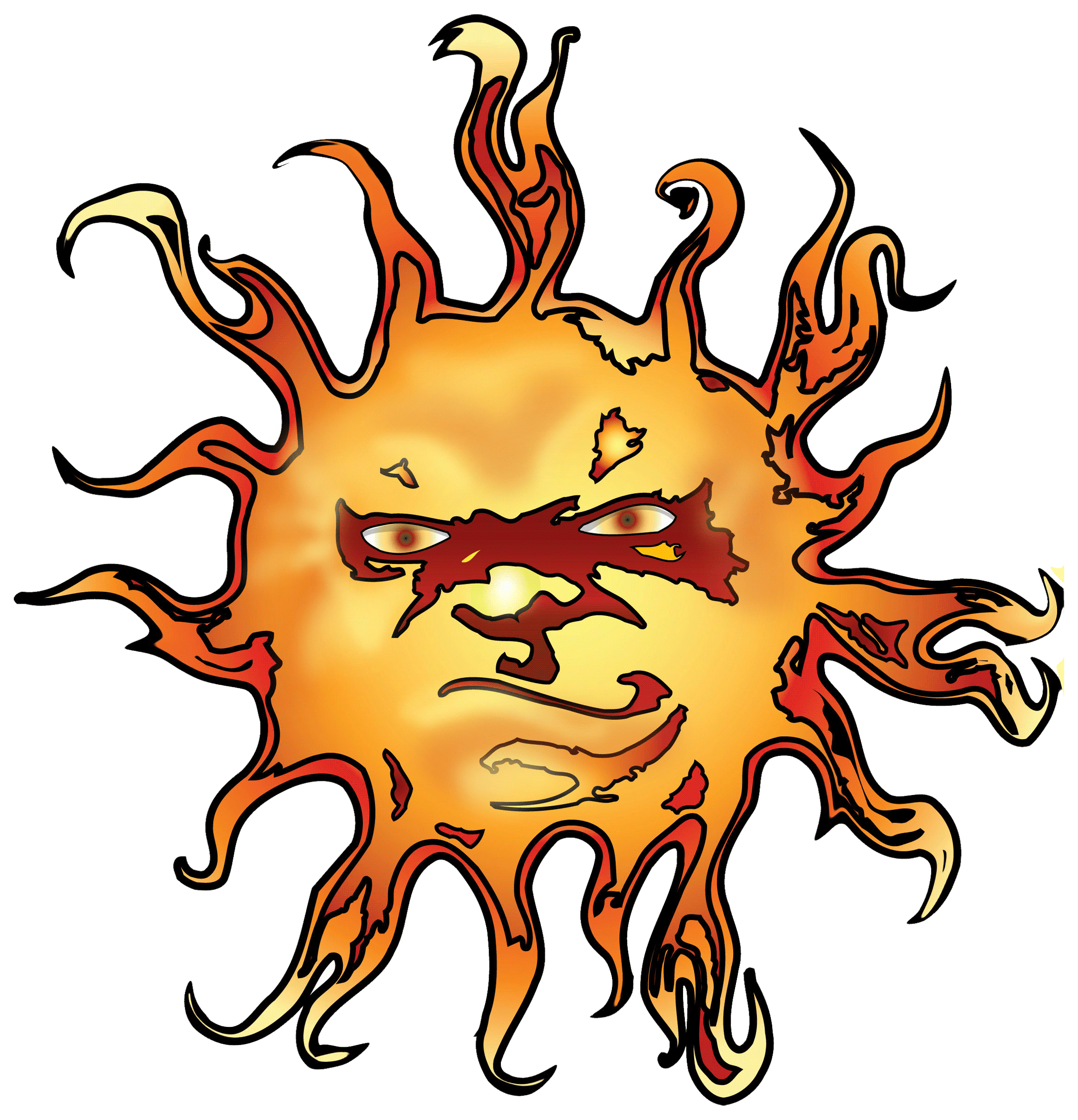 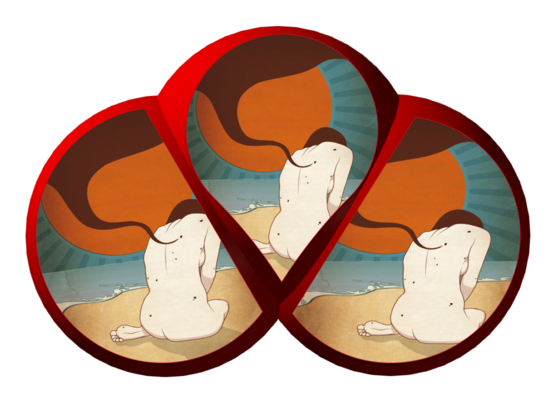 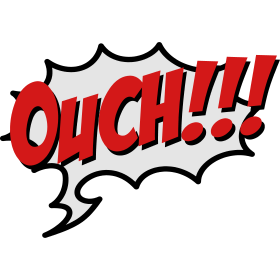 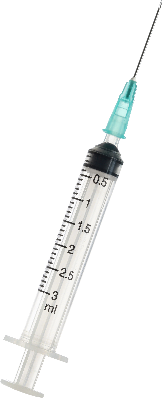 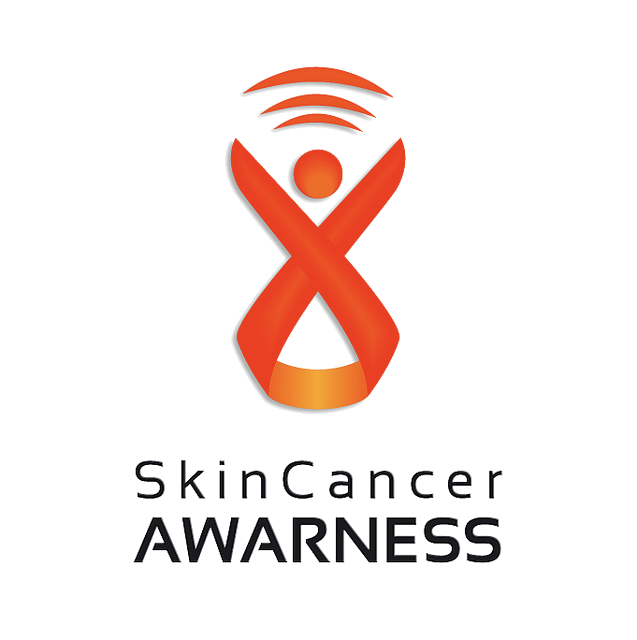 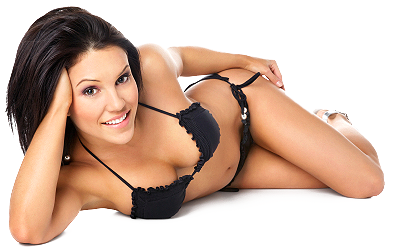